1
1
2
2
4
4
3
3
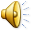 WE
LIVE
IN
A
world
of
CONTRASTS
CONTRASTS
CONTRASTS
and
CONFLICTS
CONFLICTS
CONFLICTS
1 in 8
people
DO
NOT
HAVE
ENOUGH
TO
EAT
YET
AS MUCH
FOOD
AS IS
PRODUCED
IN
AFRICA
IS THROWN
AWAY
THAT’S
222 MILLION TONNES
EVERY
YEAR
WE
ARE
TOLD
THAT
‘BE SOMEONE’
TO
NEED
HAVE
WE
IN
ORDER
TO
SHOES
CLOTHES
MORE
MORE
MONEY
CARS
FURNITURE
GAME
PHONE
THE
LATEST
CAMERA
MUSIC
YET
1.3 BILLION PEOPLE
GO WITHOUT
BASIC NECCESSITIES EACH DAY
WHAT IF WE
STOPPED
STRIVING TO
HAVE MORE
AND
INSTEAD
Be More
aspired to
?
WHAT
WOULD
HAPPEN
IF
WE
STOPPED
OUR
LIVES
WITH
FILLING
POSSESSIONS
STARTED
OUR
AND
FILLING
WITH
LIVES
justice
truth
harmony
peace
and
compassion
friendship
forgiveness
WHAT
WOULD
YOU BE ?
compassionate
JUST
local
healthy
caring
generous
aware
active
involved
creative
loving
ethical
green
supportive
IMAGINE
A WORLD
WHERE
EVERYONE
WERE A
JUST LEADER
Business people
Health care professionals
Just
Leaders
Builders
Writers
IT experts
Teachers
Lawyers
Accountants
your
What’s
dream
a
better
for
world
BE
A
JUST LEADER
HAPPEN
MAKE
BE
MORE
IT
www.caritas.org.au
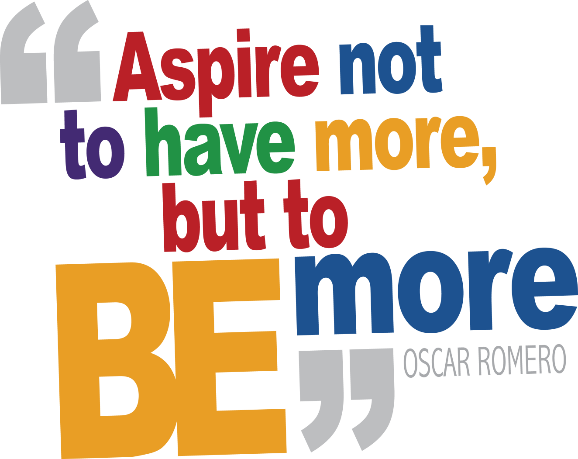 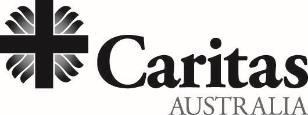 Music credit – Ehma – La plage de Blane-est